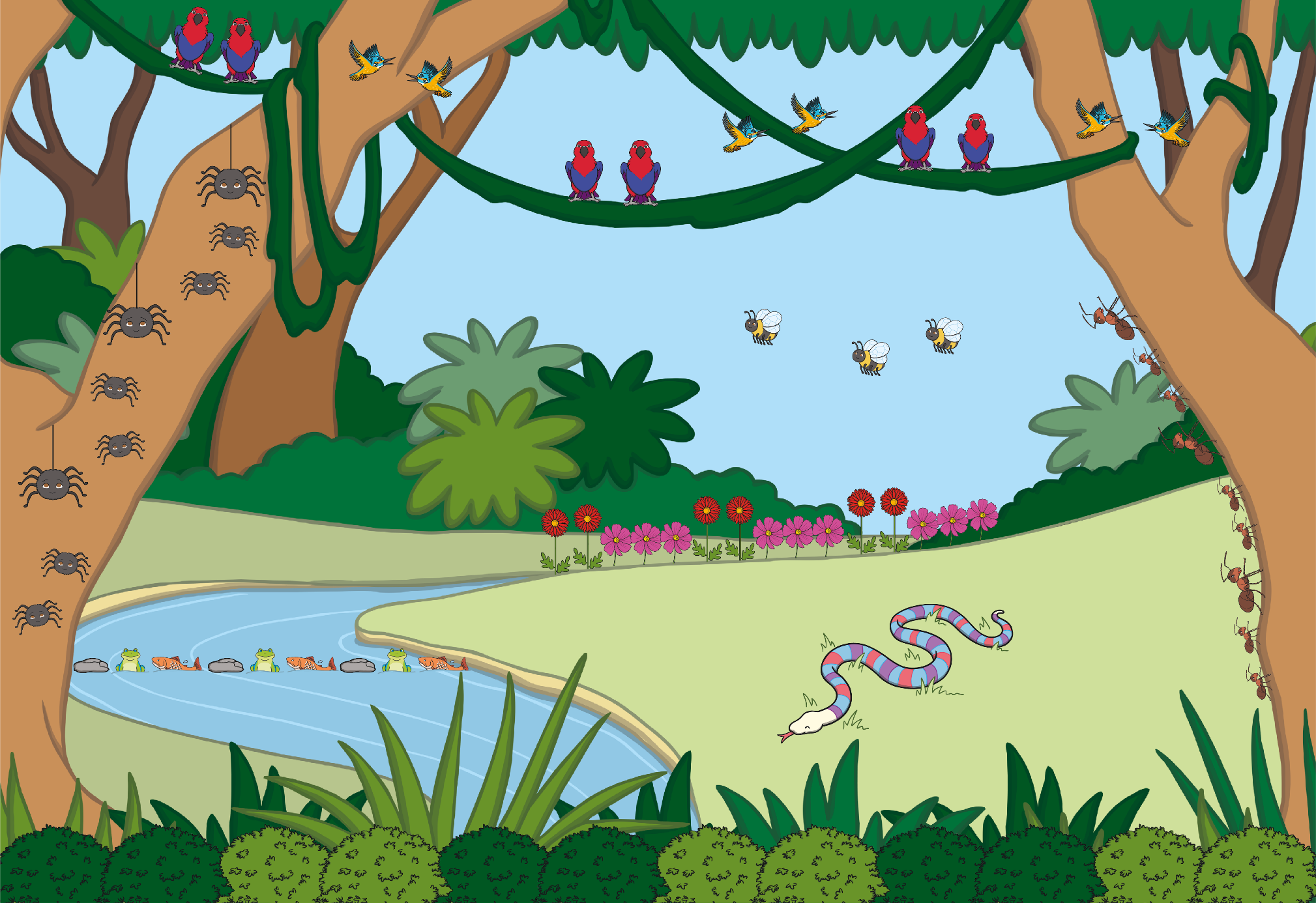 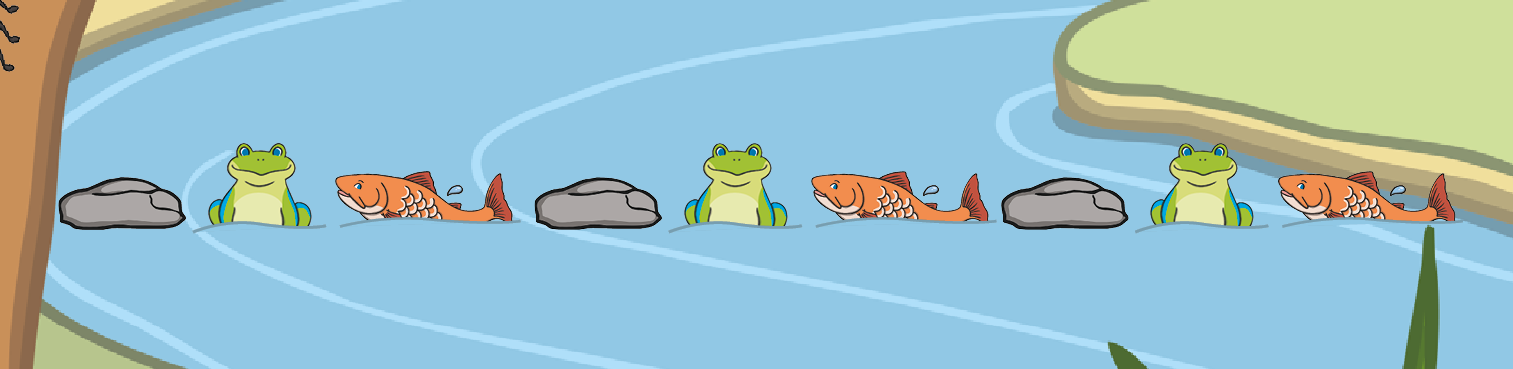 back to the picture
next
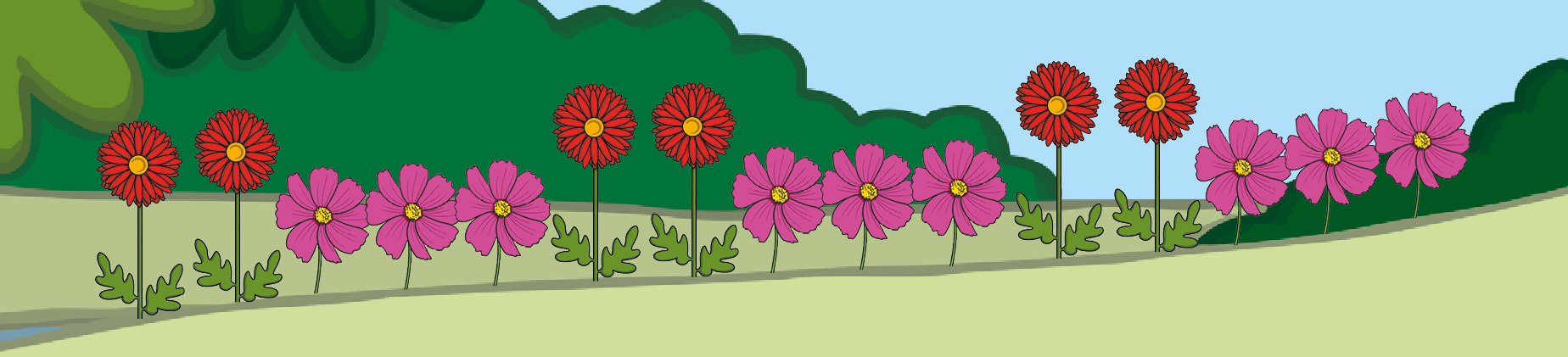 back to the picture
next
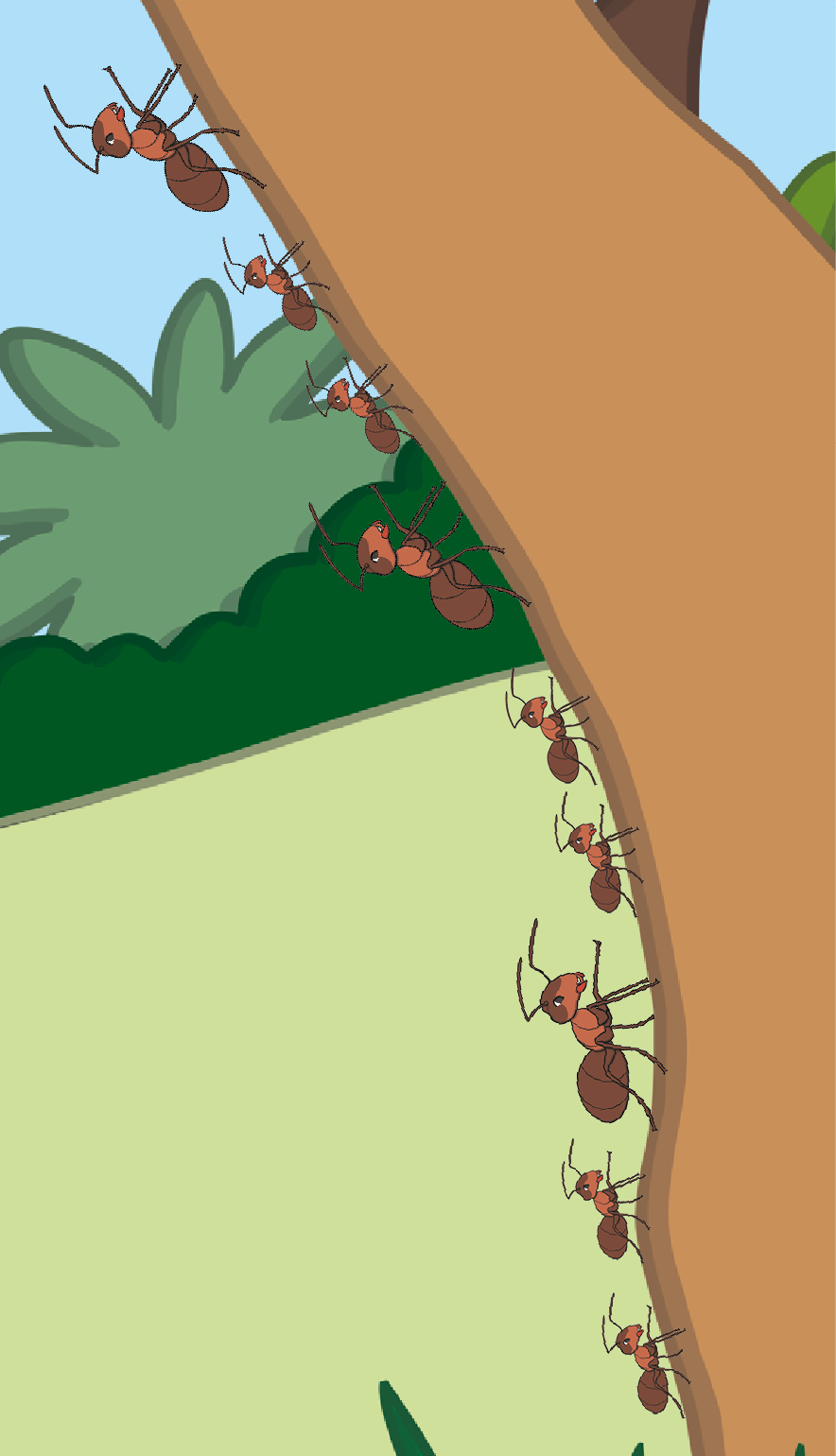 back to the picture
next
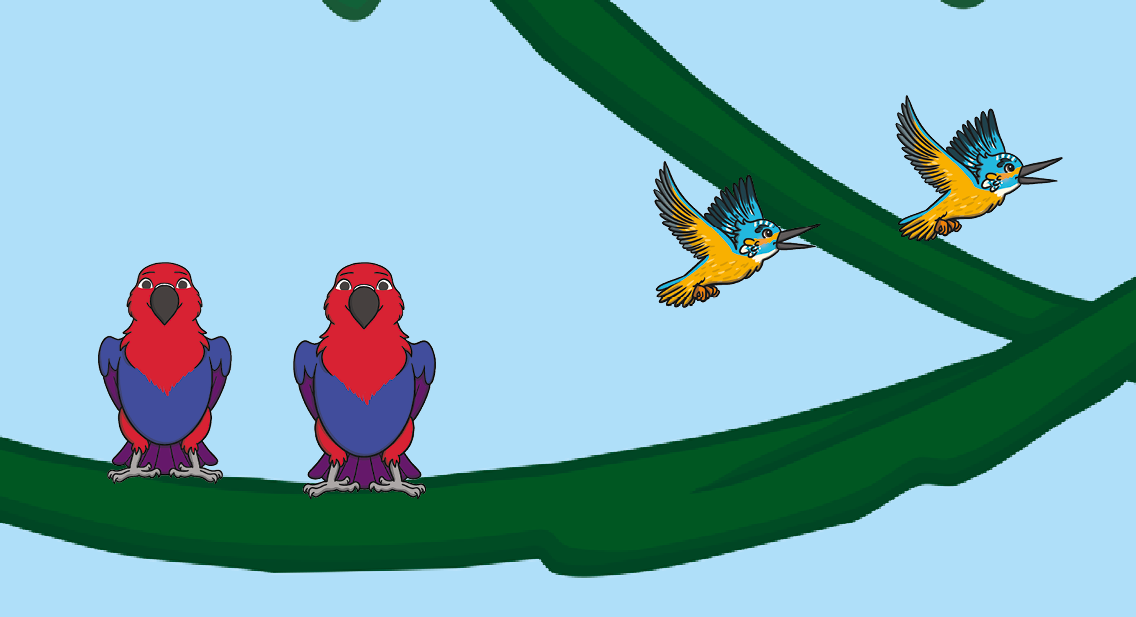 back to the picture
next
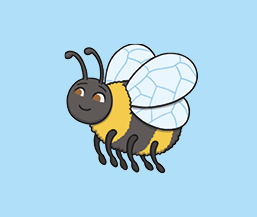 back to the picture
next
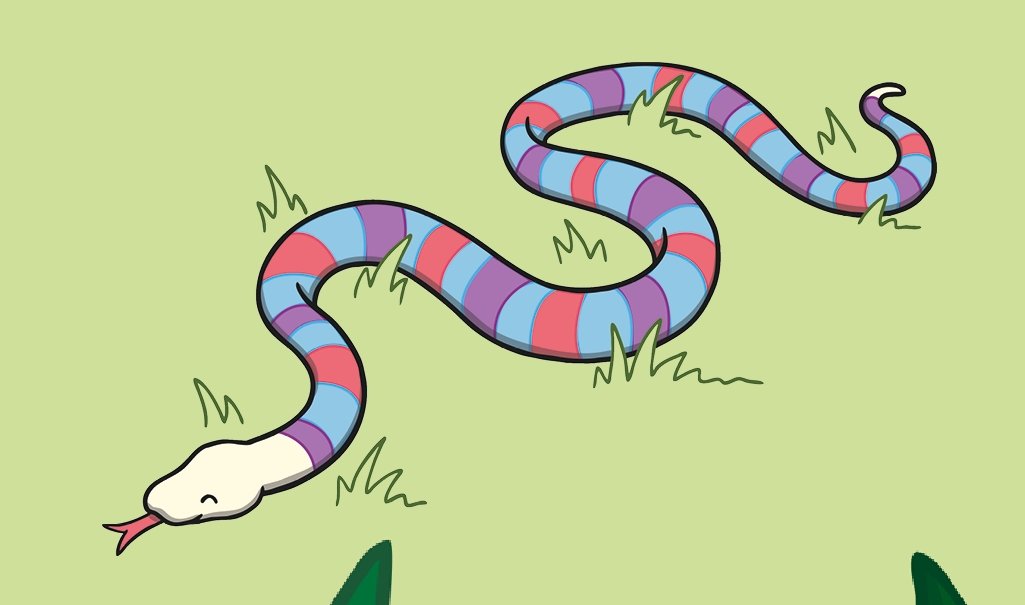 back to the picture
next
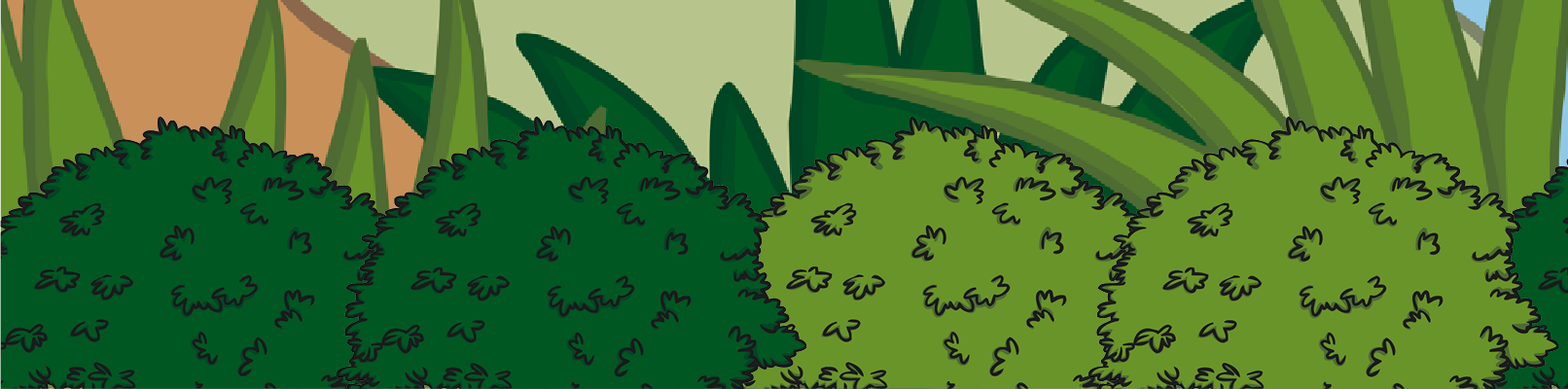 back to the picture
next
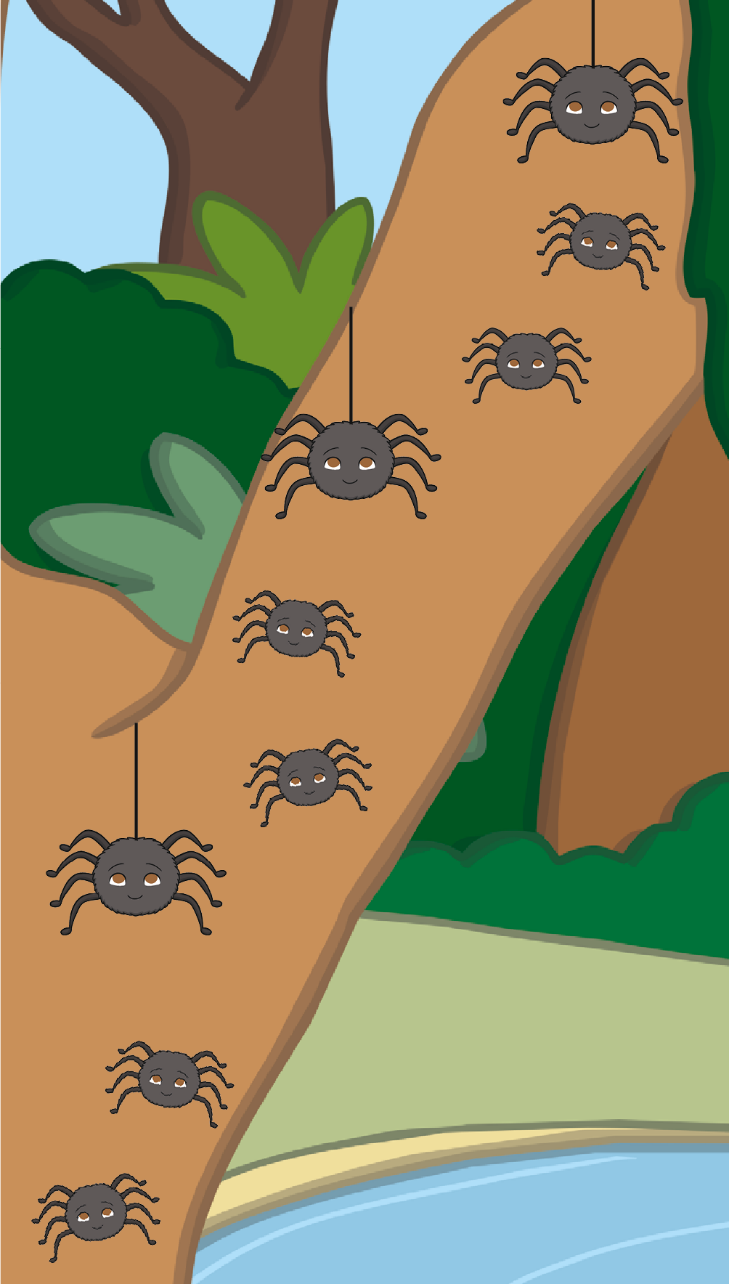 back to the picture
End